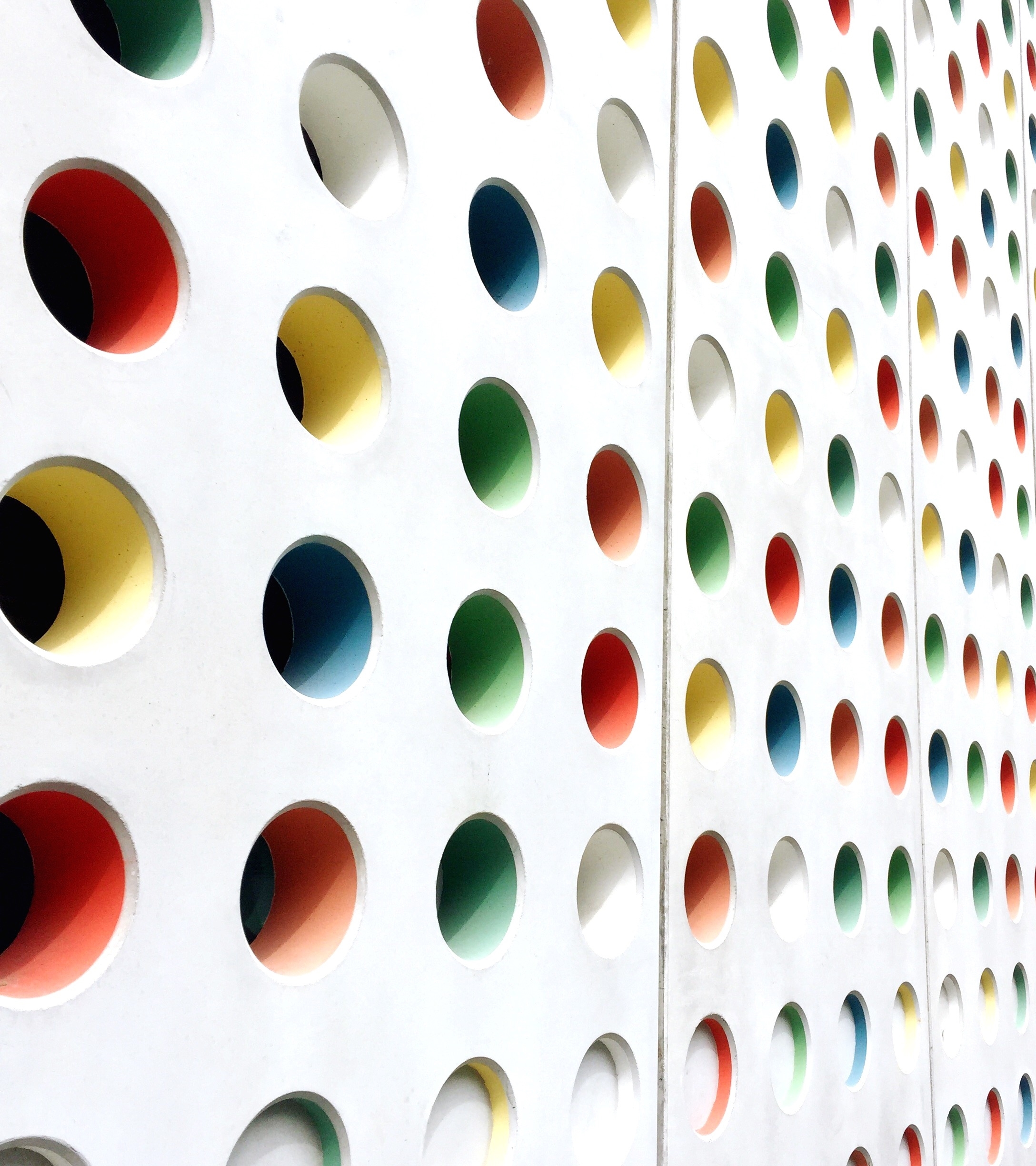 The “One Anothers”
Scriptures Quoted are from the NASB translation unless otherwise noted
An Outpouring Of Love
“Love One Another”
Church at Corinth
A Gifted Church
A Problematic Church
Gives a More Detailed Definition of Love
What It Is and What It Is Not
“Love One Another”
Church at Corinth
Was a church not characterized by love
Characterized by selfishness and strife
Needed to have love clearly defined
“Love One Another”
Love is ESSENTIAL – without it everything else = 0
Love ENRICHES & EDIFIES – It takes a lot & gives a lot
Love ENDURES – It will be standing in the end
Love is EVASIVE – We are to “pursue” 1 Cor. 14:1
“..aggressively chase, like a hunter pursuing a catch” Helps Word-studies
“Love One Another”
In Contrast – Consider the Church at Thessalonica
1 Thessalonians
Beloved of God 1:4
Imitators through tribulation 1:6
Became examples 1:7
“Love One Another”
Church under fire
Timothy is dispatched - chapter 3
Brings back a good report
Faith 
Love
“Love One Another”
2 Thessalonians
Enlarged faith – 1:3
Love grows greater and greater - :3
Persevering in persecution – 1:4
“Love One Another”
“…May the Lord cause you to increase and abound in love for one another, and for all men, just as we also do for you” 1 Thess. 3:12
“to superabound” - Strong’s Concordance
“go beyond the expected measure, above and beyond” HELPS Word-studies
“Love One Another”
No definition needed
They knew what it meant to love
They were doing it already
They were growing in it more and more
“Become an overachiever”
“Love One Another”
“…May the Lord cause you to increase and abound in love for one another, and for all men, just as we also do for you” 1 Thess. 3:12
Overflowing love to be in the church
It is to spill out into the community
Paul was not asking them to do anything he was not doing
“Love One Another”
Which church most characterizes Kuna Baptist Church?
Corinth – A selfish, gifted church, divided and needing love defined
Thessalonica – A persecuted church with a faith and love that are both growing
“Love One Another”
1 Corinthians 13 – defines love
When love is present and overflowing certain things begin to flow out of that love – 1 Thess. 3:12,13
“so that He may establish your hearts unblameable in holiness before our God and Father at the coming of our Lord Jesus with all His saints.”
“Outpouring of Love”
Holiness
"If you love Me, you will keep My commandments.” John 14:15
When true, biblical love is present – sin is not
Holiness flows out of biblical love
“Outpouring of Love”
Holiness = living a godly life
Synonym with “righteousness”
Whatever God says to do we do out of love and devotion 
Whatever God say not to do we do not do
Chapter 4 – Paul equates holiness with sexual purity
“Outpouring of Love”
The world has a very different definition of love
Love = Lust
All kind of sexual sin view as “love”
God created the intimate relationship between a Husband & wife, set boundaries around it and it is good
“Outpouring of Love”
Mankind perverted it
Sexual sin is not love
It is selfishness
“…walk and please God (just as you actually do walk), that you may excel still more…” 1 Thess. 4:1
“Outpouring of Love”
“Since you have in obedience to the truth purified your souls for a sincere love of the brethren, fervently love one another from the heart” 1 Peter 1:22
Did you catch the difference?
Paul indicates that holiness flows out of biblical love
Peter indicates love flows out of obedience
“Outpouring of Love”
Service
“For you were called to freedom, brethren; only do not turn your freedom into an opportunity for the flesh, but through love serve one another.” Galatians 5:13
Meet needs
Bear One another's burdens – Galatians 6:2
“Outpouring of Love”
Show hospitality 
Focus on stranger – taking them into your home, feeding, getting to know them, protecting them
“In the ancient world, to share food with someone was to share life. Such a gesture of intimacy created a bond of fellowship.” biblestudytools.com/dictionary/hospitality/
“Outpouring of Love”
Go back to 1 Corinthians 13
“Love is patient” – patience will flow out of it
“Love is kind,” – Kind acts will flow out of it
Endurance will flow out of it
Trust will flow out of it
Hope will flow out of it
“Outpouring of Love”
Promotion of others – flow out of it
Humility – comes out of it
Good forgetter will flow out of it
Celebration of righteousness will flow out of it
“Outpouring of Love”
We live in a world where pride, arrogance, self, murder and mayhem have been exalted
Where we have grown complacent towards sexual sin. If not even complicit in it
There is a great need for there to be an outpouring of biblical love within the church which then flows out to the world
“Outpouring of Love”
Love desperately needs to outpour in:
Holiness
Service
Kindness
Humility
And in so many other ways
“Love One Another”
Has been a challenge to me
I have seen my own short-coming – even more accentuated
Others struggle with it
God is at work
I have felt under attack 
Satan is a work
“Love One Another”
Has been a challenge to me
I have seen my own short-coming – even more accentuated
Others struggle with it
God is at work
I have felt under attack 
Satan is a work
“Love One Another”
Does Kuna Baptist Church resemble Corinth or Thessalonica?
At time – Corinth
Other times – Thessalonica
How about you as an individual, which do you most closely resemble?